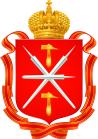 ТУЛЬСКАЯ ОБЛАСТЬ
Государственная поддержка субъектов малого и среднего предпринимательства в Тульской области
в 2018 году
ТУЛЬСКАЯ ОБЛАСТЬ
ИНФРАСТРУКТУРА ПОДДЕРЖКИ
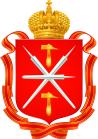 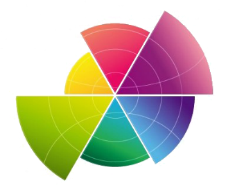 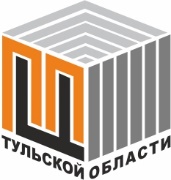 Комитет Тульской области по предпринимательству и потребительскому рынку
Микрокредитная компания Тульский областной фонд поддержки малого предпринимательства
Тульский региональный фонд «Центр поддержки 
предпринимательства»
Тульский областной гарантийный фонд
Центр поддержки экспорта
Инжиниринговый центр
Муниципальные фонды
Бизнес - инкубатор
ТУЛЬСКАЯ ОБЛАСТЬ
ВИДЫ ГОСУДАРСТВЕННОЙ ПОДДЕРЖКИ БИЗНЕСА
информационная поддержка
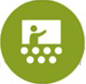 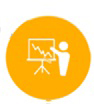 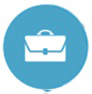 консультации и обучение
поддержка экспорта
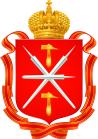 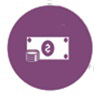 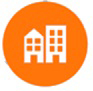 финансовая поддержка
имущественная поддержка
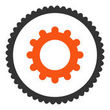 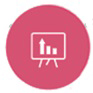 поддержка в области инноваций 
и производства
налоговые преференции
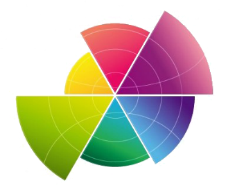 ФИНАНСОВАЯ ПОДДЕРЖКА. МИКРОЗАЙМЫ
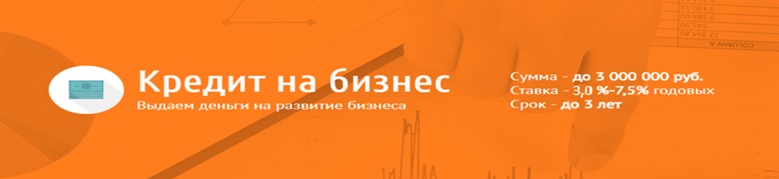 Микрокредитная компания Тульский областной фонд поддержки малого предпринимательства
Быстрое рассмотрение заявок
Отсутствие дополнительных комиссий
Индивидуальный график погашения
При наличии залога
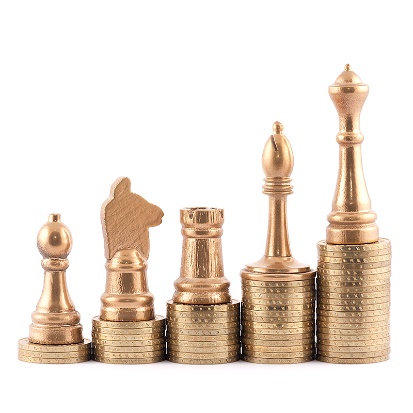 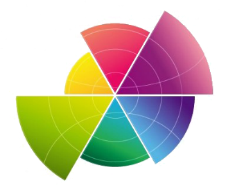 ФИНАНСОВАЯ ПОДДЕРЖКА. МИКРОЗАЙМЫ
Займ «Льготный»
Ставка 3% годовых
Срок – до 36 месяцев
Сумма – до 3 000 000 руб.

Кто может получить?
Субъекты МСП, зарегистрированные и осуществляющие деятельность на территории монопрофильных муниципальных образований (моногородов): городской округ город Алексин Тульской области, городской округ город Ефремов Тульской области, городское поселение город Белев Тульской области, городское поселение рабочий поселок Первомайский Тульской области, городское поселение город Суворов Тульской области.
_________________________________________________________                        Ставка 5,5% годовых
Срок – до 36 месяцев
Сумма – до 3 000 000 руб.

Кто может получить?
Сельскохозяйственные кооперативы;
Все субъекты МСП с целевым использованием микрозайма на погашение текущей (непросроченной) задолженности  по кредитным договорам, договорам займа.
_________________________________________________________________
Ставка 6,25% годовых
Срок – до 36 месяцев
Сумма – до 3 000 000 руб.

Кто может получить?
Субъекты малого и среднего предпринимательства, использующие в своей деятельности инновационные продукты (товары, услуги); субъекты малого и среднего предпринимательства, осуществляющие деятельность в сферах гостиничной индустрии, транспортной индустрии, обеспечивающие развитие внутреннего и въездного туризма Тульской области, а так же осуществляющие деятельность в сфере многофункциональных комплексов  придорожного сервиса.
Займ «Стандарт»

Ставка 7,5% годовых
Срок – до 36 месяцев
Сумма – до 3 000 000 руб.

Кто может получить?

Субъекты МСП, кроме категорий, указанных в разделе «Займ «Льготный».
Микрокредитная компания Тульский областной фонд поддержки малого предпринимательства
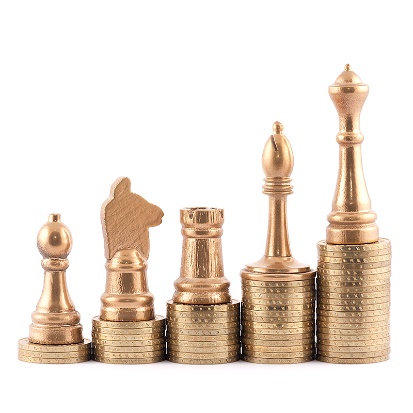 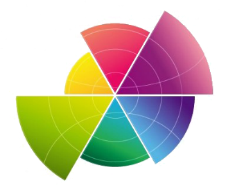 ПОРУЧИТЕЛЬСТВА
ПОРУЧИТЕЛЬСТВО
Предоставляем гарантии по кредитным обязательствам бизнеса
Сумма – до 50% от общей суммы обязательств, но не более 25 млн руб.
Ставка – от 0,5% годовых
Срок – не ограничен
Тульский областной гарантийный фонд
6
шагов к получению поручительства
Шаг 1 - Обращение в финансовую организацию 
Шаг 2 - Рассмотрение и принятие решение о кредитовании банком
Шаг 3 - Направление банковской заявки на поручительство в Фонд
Шаг 4 - Рассмотрение заявки Фондом
Шаг 5 - Заключение договора
Шаг 6 - Получение кредита
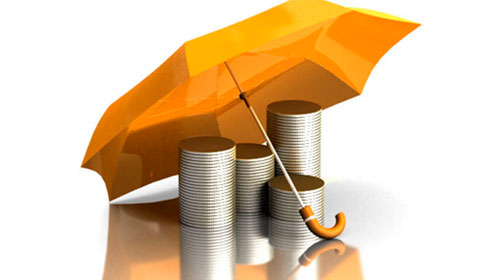 ТУЛЬСКАЯ ОБЛАСТЬ
«ПРОГРАММА 6,5». КЛЮЧЕВЫЕ УСЛОВИЯ.
Программа АО «Федеральная корпорация по развитию малого и среднего предпринимательства» стимулирования кредитования субъектов малого и среднего предпринимательства ПРОГРАММА 6,5
В рамках «Программы 6,5» Корпорация заключила генеральные соглашения с 47 уполномоченными банками
Процентная ставка:
10,6% для субъектов малого предпринимательства,
9,6% для субъектов среднего предпринимательства, а также лизинговых компаний и микрофинансовых организаций предпринимательского финансирования

Размер кредита: 
от 3 млн рублей до 1 млрд рублей (общий кредитный лимит на заемщика – до 4 млрд рублей)

• Срок фондирования с пониженной (по сравнению со среднерыночным уровнем) процентной ставкой - до 3 лет (срок кредита может превышать срок фондирования с пониженной ставкой)
Проекты приоритетных отраслей: 
Сельское хозяйство/ предоставление услуг в этой области
Обрабатывающее производство, в т.ч. производство пищевых продуктов, первичная и последующая переработка с/х продуктов
Производство и распределение электроэнергии, газа и воды
Строительство, транспорт и связь
Внутренний туризм
Высокотехнологичные проекты
Деятельность в области здравоохранения
Деятельность по складированию и хранению
Сбор, обработка и утилизация отходов, в том числе отсортированных материалов, а также переработка металлических и неметаллических отходов, мусора и прочих предметов во вторичное сырье
ТУЛЬСКАЯ ОБЛАСТЬ
«ПРОГРАММА 6,5». КЛЮЧЕВЫЕ УСЛОВИЯ.
Совместная программа субсидирования Минэкономразвития России и Корпорации МСП в соответствии с постановлением Правительства Российской Федерации от 30.12.2017 № 1706
В рамках программы предоставляются субсидии на возмещение недополученных доходов по кредитам, выданным в 2018 году субъектам МСП на реализацию проектов (на инвестиционные цели или на пополнение оборотных средств) в приоритетных отраслях по льготной ставке - не более 6,5 % годовых.
Уполномоченный банк предоставляет заемщику:
инвестиционный кредит на реализацию проекта в приоритетных отраслях в размере от 3 млн рублей до 1 млрд рублей на срок до 10 лет;
кредит на пополнение оборотных средств на реализацию проекта в приоритетных отраслях в размере от 3 млн рублей до 100 млн рублей на срок до 3 лет.

Для участия в Программе субсидирования отобрано 15 уполномоченных банков
Подробная информация о программе размещена на сайте АО «Корпорация «МСП» (https://corpmsp.ru)
ТУЛЬСКАЯ ОБЛАСТЬ
ГАРАНТИЙНАЯ ПОДДЕРЖКА. КЛЮЧЕВЫЕ УСЛОВИЯ.
Программа АО «Федеральная корпорация по развитию малого и среднего предпринимательства» предоставления независимых гарантий для обеспечения кредитов субъектов МСП в банках-партнерах и организациях-партнерах
Общая информация
Условия
Субъекты малого и среднего предпринимательства, реализующие высокотехнологичные проекты в приоритетных отраслях экономики, соответствующие следующим требованиям (стартап проекты):
до 15 лет
Срок гарантии
Профиль инициатора проекта
0,75% годовых 
от суммы гарантии за весь срок действия гарантии
Вознаграждение за гарантию
Высокотехнологичный и/или инновационный характер проекта, выраженный в сфере деятельности компании или использования оборудования, позволяющего вывести на рынок новый продукт или продукт, обладающий более высокими/привлекательными качествами по сравнению с существующими аналогичными продуктами на рынке. 
Погашение кредитов осуществляется за счет денежного потока от реализации проекта. 
Отсутствие обязательного условия о наличии действующего бизнеса у инициатора проекта.
Требования к проекту
Единовременно / ежегодно / 1 раз в полгода / ежеквартально
Порядок уплаты вознаграждения
От 100 млн рублей до 500 млн рублей
Сумма гарантии
Поручительства инициаторов проекта, залог имеющихся и создающихся в рамках реализации проекта активов
Обеспечение
ТУЛЬСКАЯ ОБЛАСТЬ
ЛЬГОТНЫЙ ЛИЗИНГ. КЛЮЧЕВЫЕ УСЛОВИЯ.
Программа АО «Федеральная корпорация по развитию малого и среднего предпринимательства» льготного лизинга оборудования для субъектов индивидуального и малого предпринимательства, реализуемой региональными лизинговыми компаниями (РЛК)
Параметры продукта*
Требования к лизингополучателю
Субъекты индивидуального и малого предпринимательства (ИМП)**, в том числе поставщики крупнейших заказчиков, определяемых Правительством Российской Федерации, включенные в Единый реестр субъектов малого и среднего предпринимательства
Профиль клиента
Величина дохода
До 800 млн руб.
Срок ведения бизнеса
От 12 мес.
Среднесписочная численность сотрудников
До 100 человек
Место регистрации
Резидент РФ***
ТУЛЬСКАЯ ОБЛАСТЬ
НАЛОГОВЫЕ КАНИКУЛЫ
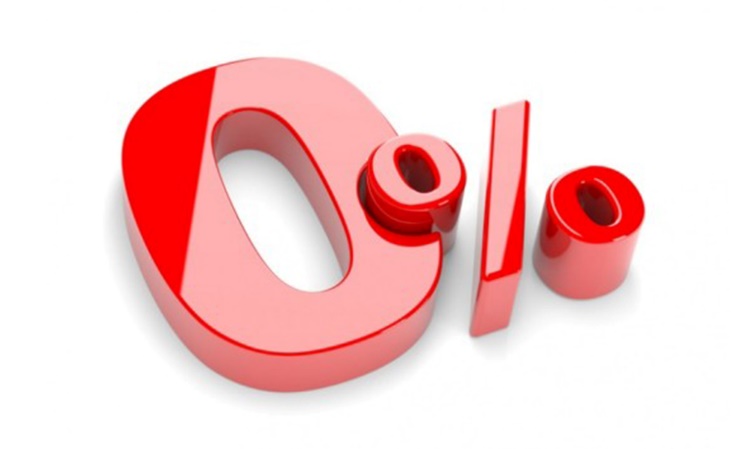 до 1 января 2021 года;
на два налоговых периода;
для впервые зарегистрированных ИП; 
в случае если средняя численность работников не превышает за налоговый период 15 человек;
при применении УСН в производственной, социальной, научной сферах и в сфере бытовых услуг населению;
при применении ПСН в производственной, социальной сферах и в сфере бытовых услуг населению.


*Закон Тульской области от 23.04.2015 № 2293-ЗТО "Об установлении налоговых ставок для отдельных категорий налогоплательщиков - индивидуальных предпринимателей"
ТУЛЬСКАЯ ОБЛАСТЬ
СНИЖЕНИЕ НАЛОГОВОЙ НАГРУЗКИ
снижение налоговой ставки до 3% (для торговли) для впервые зарегистрированных ИП после 01.01.2018, применяющих УСН по схеме «доходы»;
снижение налоговой ставки до 10% (для торговли) для впервые зарегистрированных ИП после 01.01.2018, применяющих УСН по схеме «доходы минус расходы»;
снижение налоговой ставки до 1% для впервые зарегистрированных организаций после 01.01.2018, применяющих УСН по схеме «доходы» (все виды деятельности, за исключением торговли);
снижение налоговой ставки до 1% для впервые зарегистрированных ИП после 01.01.2018, применяющих УСН по схеме «доходы» (все виды деятельности, за исключением, установленных частью 2 статьи 1 Закона Тульской области от 23 апреля 2015 года № 2293-ЗТО или торговли);
снижение налоговой ставки до 5% для впервые зарегистрированных организаций  после 01.01.2018, применяющих УСН по схеме «доходы минус расходы» (все виды деятельности, за исключением торговли);
снижение налоговой ставки до 5% для впервые зарегистрированных ИП  после 01.01.2018, применяющих УСН по схеме «доходы минус расходы» (все виды деятельности, за исключением, установленных частью 2 статьи 1 Закона Тульской области от 23 апреля 2015 года № 2293-ЗТО или торговли);
пониженная налоговая ставка в размере 7% и 3% - для плательщиков УСН по схеме «доходы минус расходы» и «доходы» соответственно, для 26 видов предпринимательской деятельности.


*Закон Тульской области от 26.10.2017 № 80-ЗТО "Об установлении налоговых ставок при применении упрощенной системы налогообложения"
ТУЛЬСКАЯ ОБЛАСТЬ
СНИЖЕНИЕ НАЛОГОВОЙ НАГРУЗКИ
установление налоговой ставки в размере 0,4% в 2015-2019 годах для организаций потребительской кооперации, имеющих недвижимое имущество, налоговая база в отношении которых определяется как кадастровая стоимость, за исключением имущества, сданного в аренду (установлено частью 3 статьи 2 Закона Тульской области от 24.11.2003 №414-ЗТО «О налоге на имущество организаций» в ред. Закона Тульской области от 23.04.2015 № 2287-ЗТО, от 01.07.2016.№ 53-ЗТО);

в отношении движимого имущества (пункт 25 статьи 381 Налогового кодекса Российской Федерации) налоговая ставка в 2018 году устанавливается в размере 0,55% (установлено статьей 2 Закона Тульской области от 24.11.2003 №414-ЗТО «О налоге на имущество организаций» в ред. Закона Тульской области от 30.11.2017 № 82-ЗТО);

уменьшение налоговой базы по налогу на имущество организаций, исчисляемой от кадастровой стоимости объектов недвижимого имущества, для налогоплательщиков, применяющих УСН и ЕНВД, на величину кадастровой стоимости от 100 до 500 кв. метров при соблюдении следующих условий:
- налогоплательщик осуществляет свою деятельность не менее трех лет;
-  численность работников налогоплательщика составляет от 5 до 25 человек (в зависимости от размера вычета);
-  должны быть соблюдены условия, касающиеся размера средней заработной платы работников организации.
ТУЛЬСКАЯ ОБЛАСТЬ
ПОДДЕРЖКА В МОНОГОРОДАХ
На территории Тульской области расположены 5 монопрофильных муниципальных образований (моногородов)
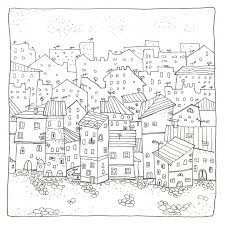 Микрозаймы в размере до 3 млн. рублей на срок до 3 лет под 3 % годовых для субъектов малого и среднего предпринимательства, зарегистрированных и осуществляющих деятельность на территории монопрофильных муниципальных образований Тульской области.

Субсидия на компенсацию затрат, связанных с приобретением оборудования, транспортных средств по договорам лизинга. Общий объём средств бюджета Тульской области и средств федерального бюджета, предусмотренных на данную поддержку, составляет 7,8 млн. рублей.
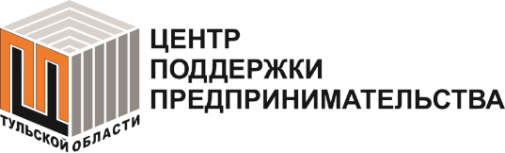 ЦЕНТР ПОДДЕРЖКИ ЭКСПОРТА
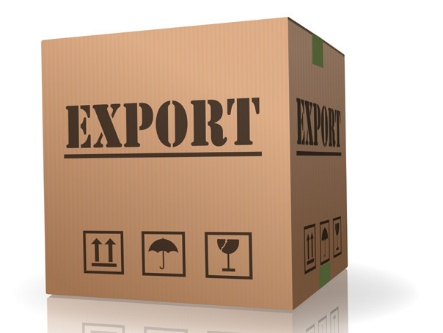 консультации по внешнеэкономической деятельности;
участие в международных и межрегиональных мероприятиях по поиску партнеров;
организация участия в выставочно-ярмарочных мероприятиях на территории Российской Федерации и за рубежом;
проведение маркетинговых исследований по выводу конкретного продукта на иностранный рынок.
С 2017 года предприниматели могут получить такую поддержку как:
создание на иностранном языке или модернизация существующего сайта;
участие в образовательной программе АО «Российский экспортный центр» для начинающих экспортеров;
оплата затрат на международную сертификацию продукции.
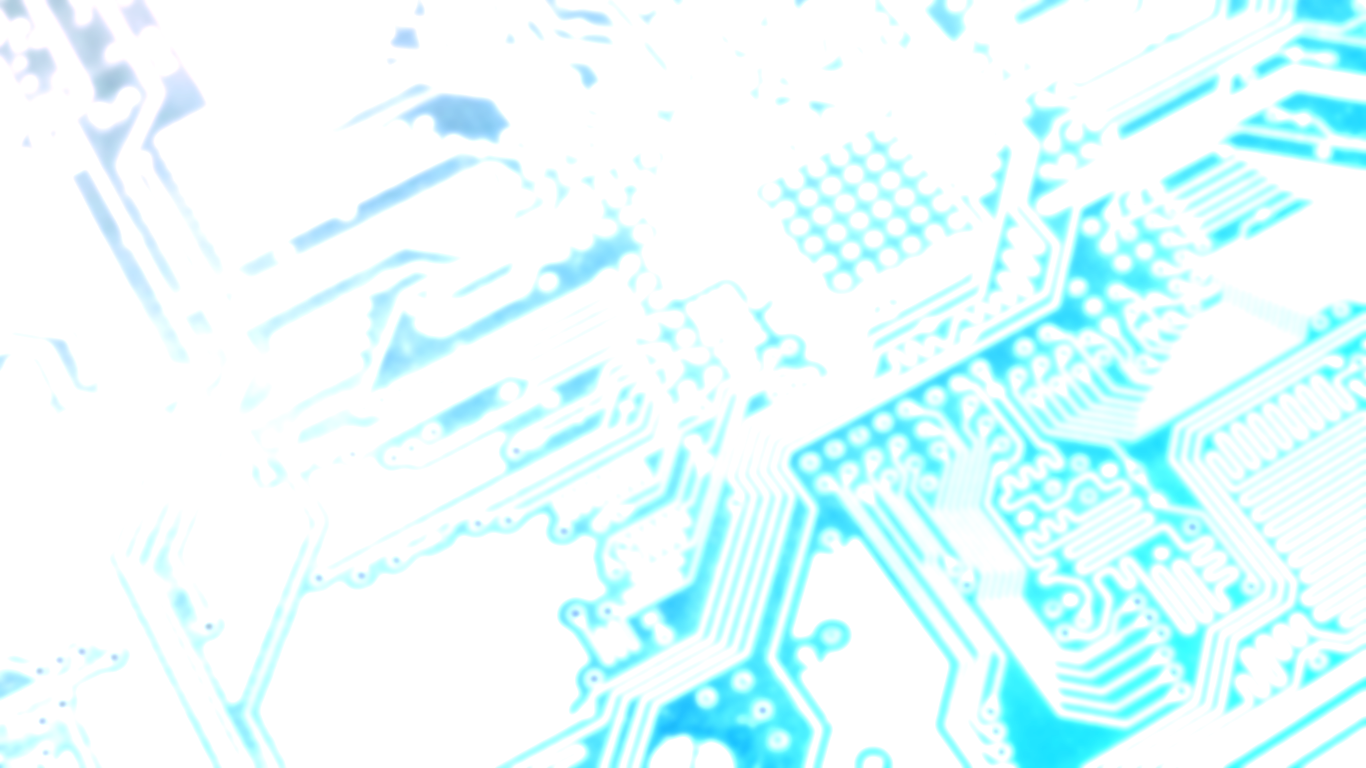 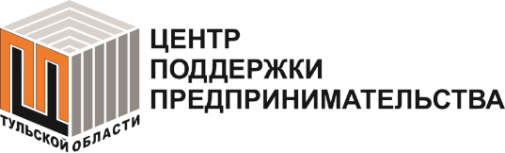 ИНЖИНИРИНГОВЫЙ ЦЕНТР
Антикризисный консалтинг
Технические аудиты
Программы модернизации
Патентные услуги
Разработка бизнес-планов
Сертификация продукции 
Маркетинговые услуги (выставочная деятельность)
Экспресс оценка индекса технологической готовности
Проектно-конструкторские и расчетно-аналитические услуги
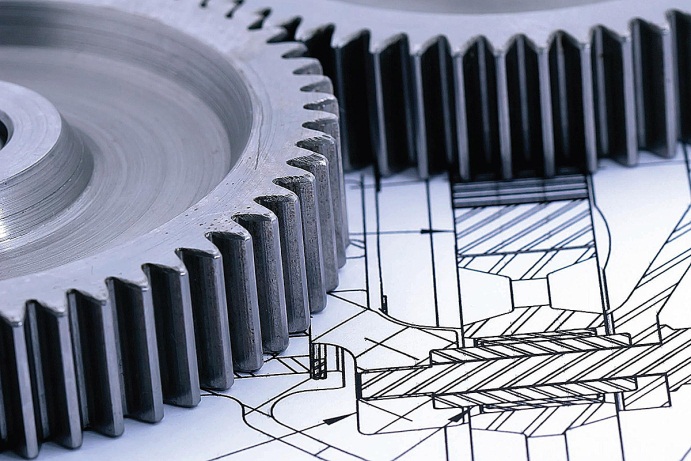 ОБРАЗОВАТЕЛЬНАЯ ПОДДЕРЖКА
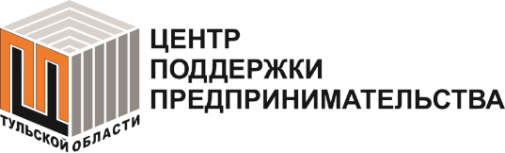 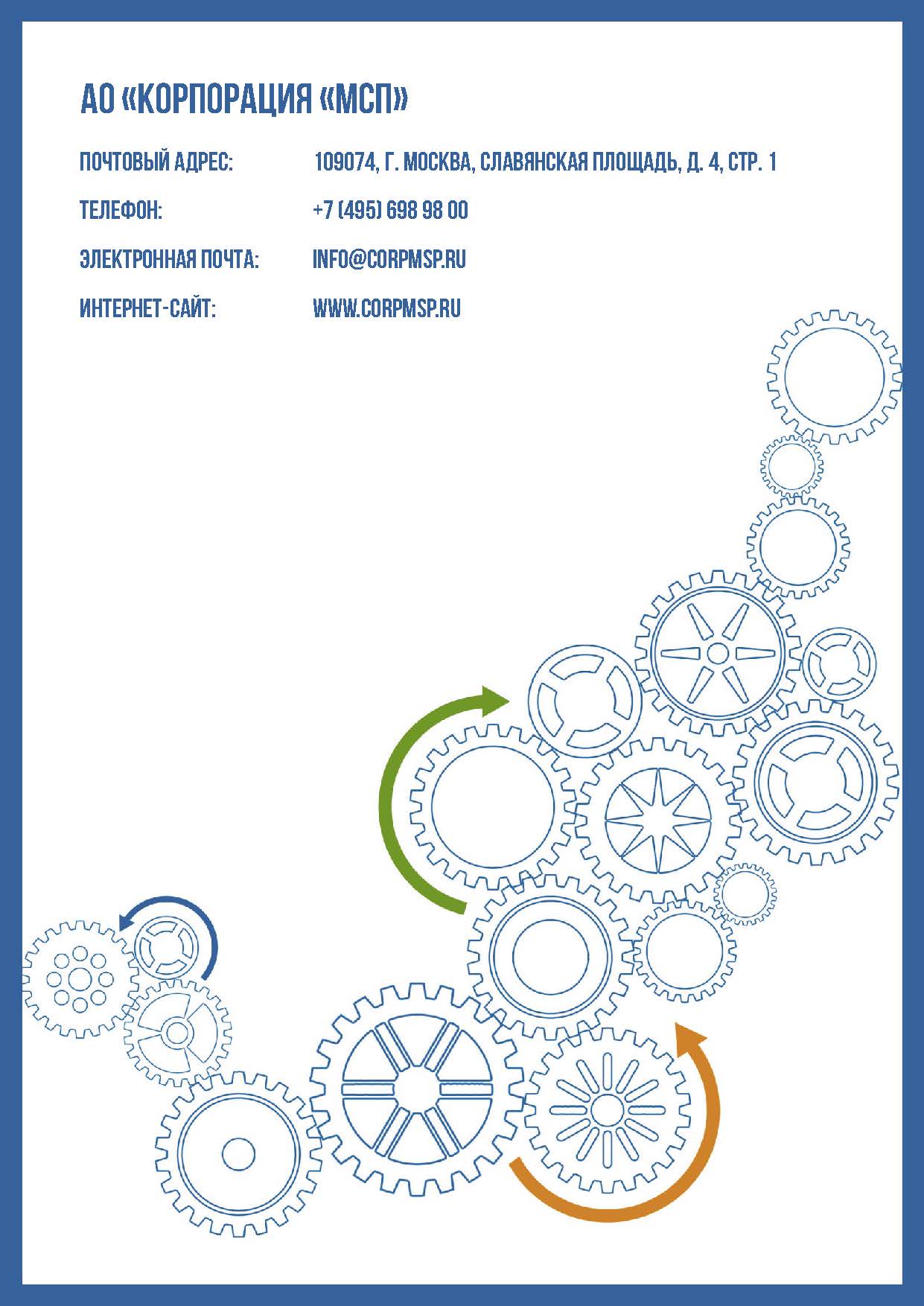 В 2018 году Центр поддержки предпринимательства проводит следующие программы обучения:
ПОЖАРНАЯ БЕЗОПАСНОСТЬ
ОХРАНА ТРУДА
ОСНОВЫ ПРЕДПРИНИМАТЕЛЬСКОЙ ДЕЯТЕЛЬНОСТИ 
1С БУХГАЛТЕРИЯ
Обучение по программам Корпорации МСП:
АЗБУКА ПРЕДПРИНИМАТЕЛЯ
ШКОЛА ПРЕДПРИНИМАТЕЛЬСТВА
МАМА - ПРЕДПРИНИМАТЕЛЬ
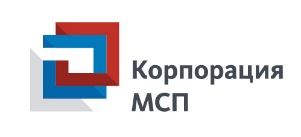 Проведение семинаров по темам:
БУХГАЛТЕРСКИЙ И НАЛОГОВЫЙ УЧЕТ
ЮРИДИЧЕСКИЕ ВОПРОСЫ
УЧАСТИЕ В ГОСУДАРСТВЕННЫХ И МУНИЦИПАЛЬНЫХ ЗАКУПКАХ
ИНЫЕ ВОПРОСЫ ВЕДЕНИЯ ПРЕДПРИНИМАТЕЛЬСКОЙ ДЕЯТЕЛЬНОСТИ
КОНСУЛЬТАЦИОННАЯ ПОДДЕРЖКА
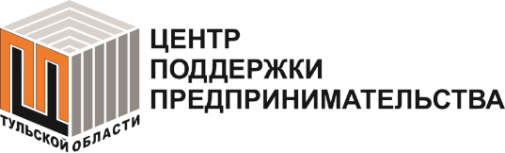 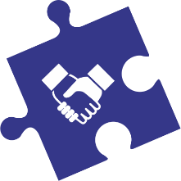 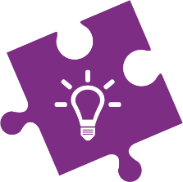 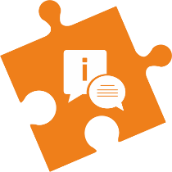 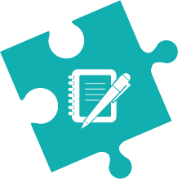 (4872) 71-62-42
«ГОРЯЧАЯ ЛИНИЯ» поддержки предпринимательства
Франчайзинг
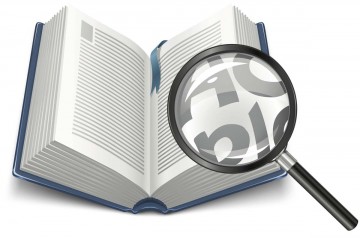 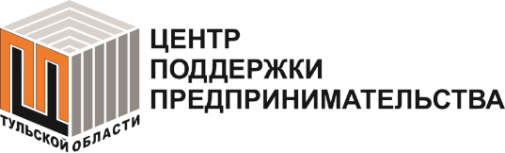 УСЛОВИЯ РАЗМЕЩЕНИЯ:
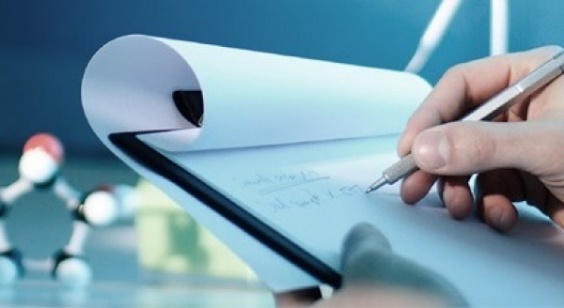 Размещение в бизнес-инкубаторе предпринимателей на конкурсной основе
Максимальный срок размещения в бизнес-инкубаторе субъектов малого предпринимательства не должен превышать 3 (трех) лет.
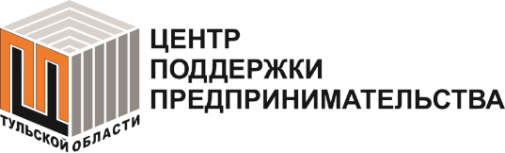 ПРОЕКТ «МОЛОДЕЖНЫЙ БИЗНЕС-ИНКУБАТОР»
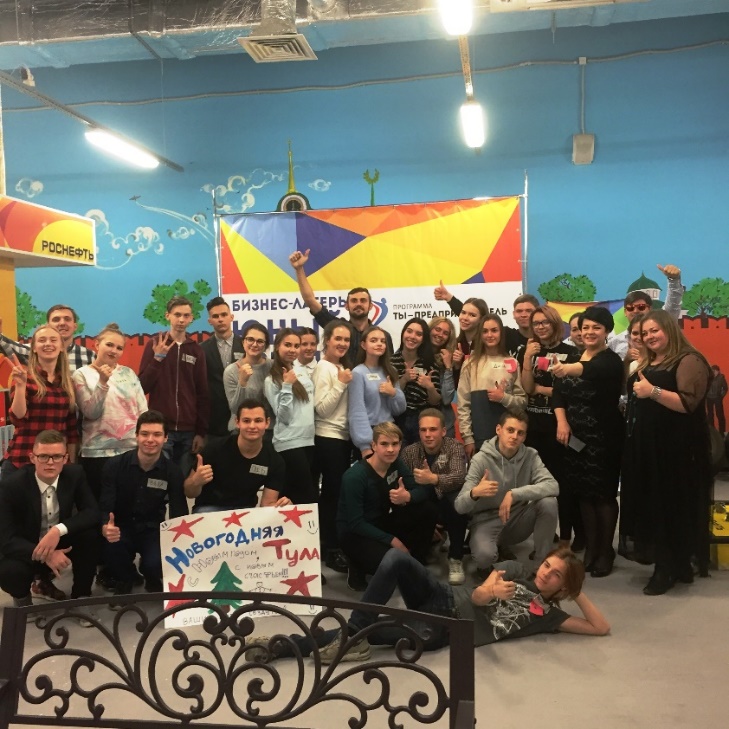 Возможности участников:
создать свою идею, проект и «превратить в функционирующую модель»;
получить экспертную оценку и консультации специалистов для успешной реализации проекта;
участвовать в грантах, конкурсах, сотрудничать с тематическими площадками;
получить бесплатную помощь по реализации проекта;
повысить свои знания в области ведения бизнеса;
найти партнеров, единомышленников и новых друзей.
Площадка молодежного бизнес-инкубатора разместилась на базе Тульского регионального бизнес-инкубатора по адресу: 
г. Тула, ул. Кирова 135
Молодежный бизнес-инкубатор позволяет школьникам, студентам и  учащейся молодежи заняться реальным делом, овладеть необходимыми знаниями и умениями для ведения бизнеса и предпринимательским подходом к решению различных проблем.
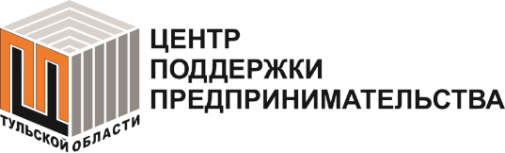 СТРОИТЕЛЬСТВО НОВОГО КОРПУСА
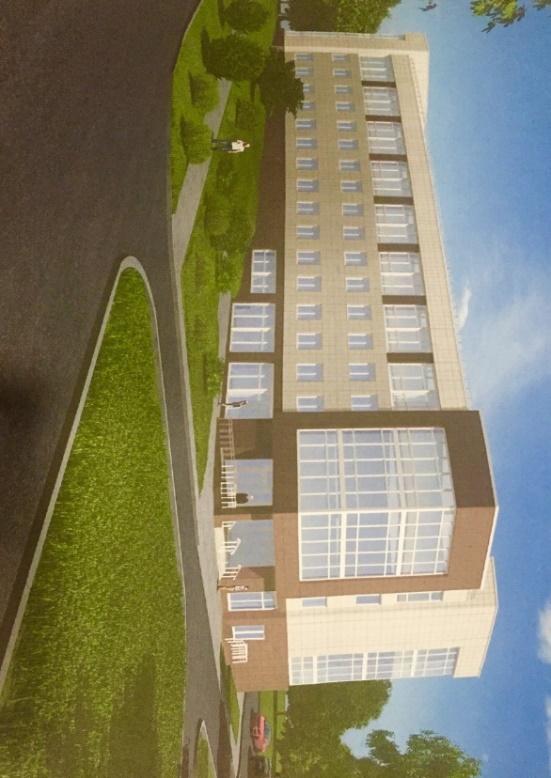 В 2017 году началось строительство второго корпуса 
бизнес-инкубатора.

В здании предусмотрено:

65 офисных помещений, предназначенных для размещения СМСП;
создание не менее 200 рабочих мест;
3 переговорные комнаты;
универсальный зал (лекторий) на 210 мест для проведения семинаров, конференций;
буфет;
и др.
Общая площадь здания 3812,07 м2, количество этажей-4, в том числе подземный этаж.
Срок окончания строительства декабрь 2018 года.
ТУЛЬСКАЯ ОБЛАСТЬ
МФЦ ДЛЯ БИЗНЕСА
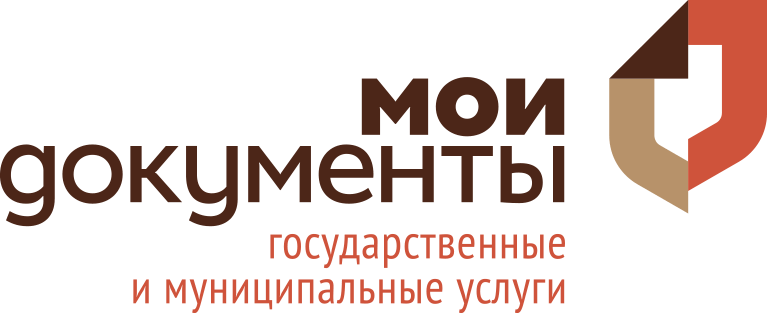 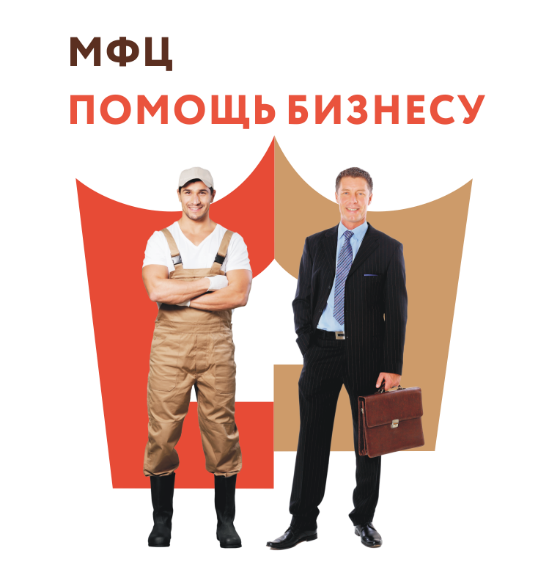 БИЗНЕС МФЦ
19 специализированных бизнес-окон: 
9  окон в 7 муниципальных образованиях области;
10 в Туле (включая бизнес-зону на базе регионального бизнес – инкубатора, а также 4  ЦОУ на базе финансово-кредитных организаций)

184 услуги для юридических лиц и индивидуальных предпринимателей!
Узнать о мерах поддержки бизнеса
www.hub71.ru
www.business.tularegion.ru
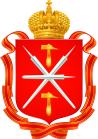 Комитет Тульской области по предпринимательству и потребительскому рынку
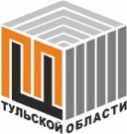 www.hub71.ru
Тульский региональный фонд «Центр поддержки 
предпринимательства»
www.bn71.ru
www.smbn.ru
www.ric-tula.ru
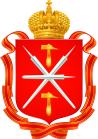 Центр поддержки экспорта
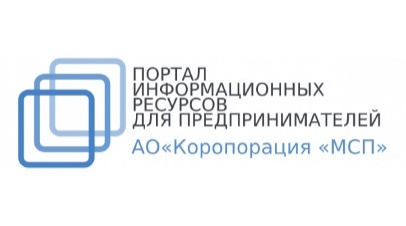 www.инжиниринг.рф
Бизнес 
навигатор МСП
БИЗНЕСНАВИГАТОР71
Центр инжиниринга